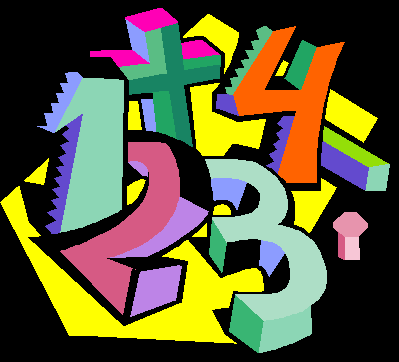 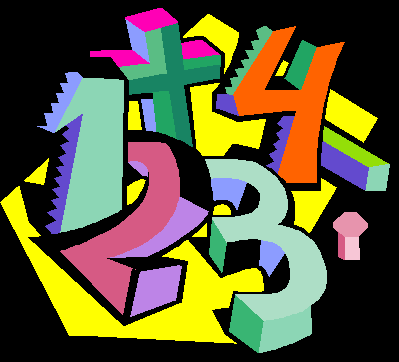 Index Laws Code Breaker
Simplify each of the following, then use your answer to determine each letter to eventually spell out a joke.
(27)8
25 x 213
26 ÷ 26
(210)5
24 x 24
230 ÷ 26
(22)4
220 x 230
(29)2
(24)3
240
 28
224 x 28
215 ÷ 23
(212)4
(240)0
216 x 28
(21)8
(26)5
232 ÷ 28
(23)9
2 x 211
29
29
(25)10
(25)8
260 ÷ 24
(26)2
(28)6
?
2-4 x 24
(26)6
29 x 2-9
(210)3
215 x 22
(20)0
216 ÷ 24
210 ÷ 27
(224)2
25 ÷ 25
-
!!